Sensitivity Conjecture and Log-rank Conjecture 
for functions with small alternating numbers
Shengyu Zhang

The Chinese University of Hong Kong

(Joint work with Chengyu Lin)

arXiv:1602.06627
Complexity
Structural complexity:
High-level questions.
P vs. NP, P vs. BPP, P vs. PSPACE, etc.
Many conditional results.
Concrete complexity
Low-level questions.
Lower bounds on specific model of computation such as DT, CC, polynomials, etc.
Aim at unconditional results.
Complexity measures
sensitivity
Block sensitivity
Certificate complexity
decision tree complexity
0
1
0
1
0
1
Big open question 1
Communication complexity
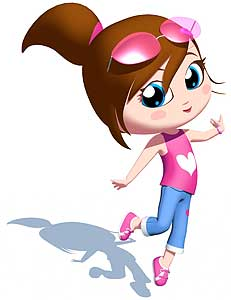 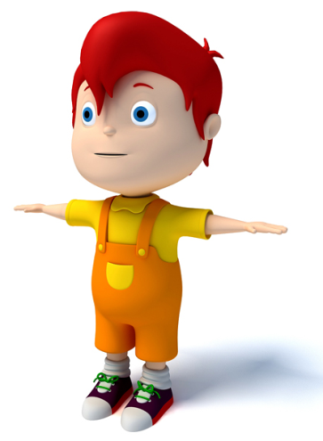 *1. A. Yao. STOC, 1979.
Log-rank conjecture
10
Log-rank conjecture
Log Rank Conjecture*2
*1. Melhorn, Schmidt. STOC, 1982.        
*2. Lovász, Saks. FOCS, 1988.
*3. Lovász. Book Chapter, 1990.
*4. Valiant. Info. Proc. Lett., 2004.
*5. Ambainis, Schulman, Ta-Shma, Vazirani, Wigderson, SIAM J. Comp. 2003.
11
Composed functions
Polynomial sparsity
Special case: monotone
Extending to non-monotone
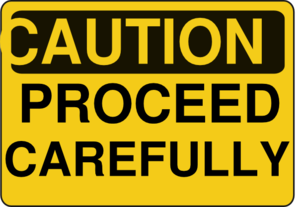 Good measure
*1. Markov, Doklady Akademii Nauk SSSR, 1957. (English translation: JACM, 1958.)
Sensitivity conjecture
*1. H. Simon, FOCT, 1983.
Logrank for XOR functions
Logrank for AND functions
Sensitivity Conjecture
Sensitivity Conjecture
Sensitivity Conjecture
Sensitivity Conjecture
Sensitivity Conjecture
…
…
…
…
…
…
…
…
Log-rank for XOR functions
*1. Tsang, Wong, Xie, Zhang. FOCS, 2013.
Log-rank for AND functions
*1. Lovasz. Paths, Flows and VLSI Layout, 1990.
Bound 1: from max terms
Bound 1: from max terms
Bound 2: from min terms
Bound 2: from min terms
Bound 2: from min terms
Bound 3: from CC
Summary
Sensitivity Conjecture and Log-rank Conjecture are two of the most prominent open problems in concrete complexity.
Sensitivity Conjecture and Log-rank Conjecture (XOR/AND) hold for monotone functions.
We show that the conjecture also hold for functions close to being monotone.
Small alternating number.
Open questions
Open questions
Thanks